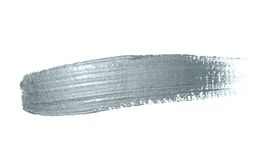 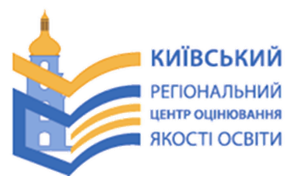 ЗОВНІШНЄ НЕЗАЛЕЖНЕ ОЦІНЮВАННЯ-2022
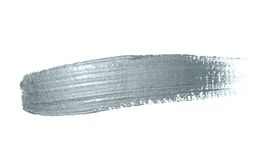 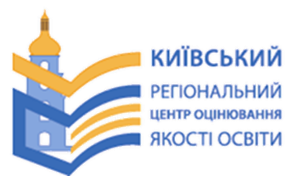 Нормативні документи
Наказ МОН України від 05.05.2021  № 498 «Деякі питання проведення у 2022 році зовнішнього незалежного оцінювання результатів навчання, здобутих на основі повної загальної середньої освіти»
Наказ МОН України від 02.11.2021  № 1166 «Про організацію та проведення у 2022 році зовнішнього незалежного оцінювання результатів навчання, здобутих на основі повної загальної середньої освіти»
Календарний план організації та проведення у 2022 році зовнішнього незалежного оцінювання результатів навчання, здобутих на основі повної загальної середньої освіти, затверджений наказом Міністерства освіти і науки України від 02.11.2021  № 1166 «Про організацію та проведення у 2022 році зовнішнього незалежного оцінювання результатів навчання, здобутих на основі повної загальної середньої освіти»
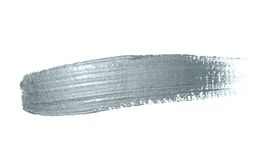 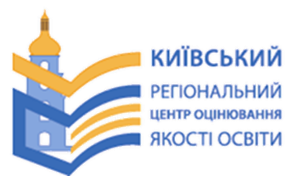 ЗНО-2022
Основна сесія  
 23.05 -17.06.2022
Додаткова сесія 
23.06 -15.07.2022
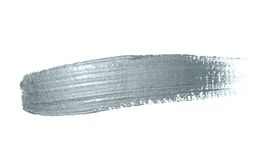 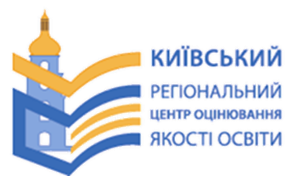 ЗНО–2022
ГРАФІК ПРОВЕДЕННЯ
фізика                                                       	          23 травня
хімія                                                                          26 травня                      
українська мова                                                       31 травня
українська мова і література                     	          31 травня	                                                                                                           математика (завдання рівня стандарт)                  03 червня
математика                                                               03 червня
іспанська мова                                                         06 червня 
німецька мова 			                         06 червня   французька мова                                           	           06 червня
англійська мова                                          	           07 червня
історія України                                                        10 червня
географія                                                                  14 червня
біологія                                                                     17 червня
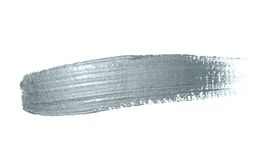 ДПА/ЗНО-2022
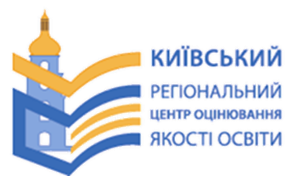 ДПА у формі ЗНО
для 
учнів (слухачів, студентів)
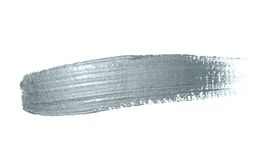 ЗНО-2022
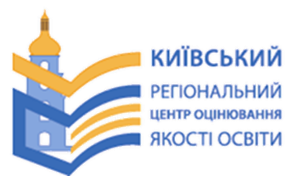 Оголошення вартості платної послуги з проведення зовнішнього незалежного оцінювання з:
історії України
англійської мови
іспанської мови
німецької мови
французької мови
біології
географії
хімії
фізики
До 14.01.2022
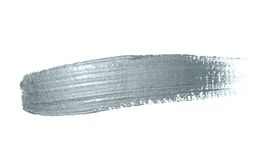 ДПА/ЗНО-2022
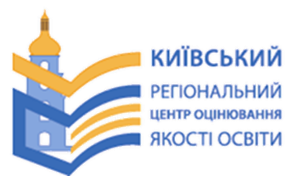 до 28.01.2022
до 21.01.2022
підготовка
добір
відповідальних за формування комплектів учнів (слухачів, студентів), які проходитимуть  ДПА у формі ЗНО
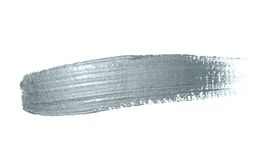 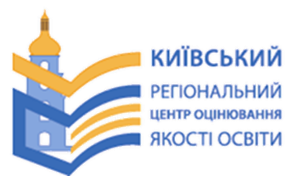 ДПА/ЗНО-2022
Реєстрація на ЗНО 
01.02-09.03.2022

 Для учнів (слухачів, студентів), які складатимуть державну підсумкову атестацію у формі зовнішнього незалежного оцінювання:
01.02 - 01.03.2022  -  подання закладами освіти реєстраційних документів учасників для участі у зовнішньому незалежному оцінюванні
01.02 - 09.03.2022 - унесення змін до реєстраційних даних (перереєстрація)
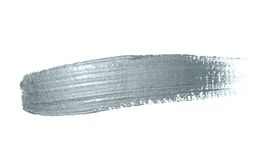 Українська мова,
українська мова і література.
Особливості ДПА/ЗНО-2022
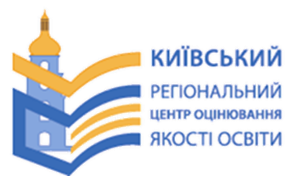 Наказ Українського центру оцінювання якості освіти від 01.11.2021  № 151 «Про затвердження Загальних характеристик сертифікаційних робіт зовнішнього незалежного оцінювання 2022 року»
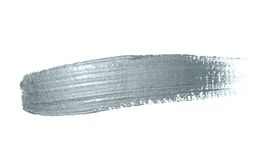 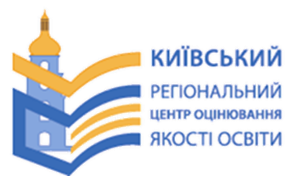 Українська мова, українська мова і література. Особливості ДПА/ЗНО-2022
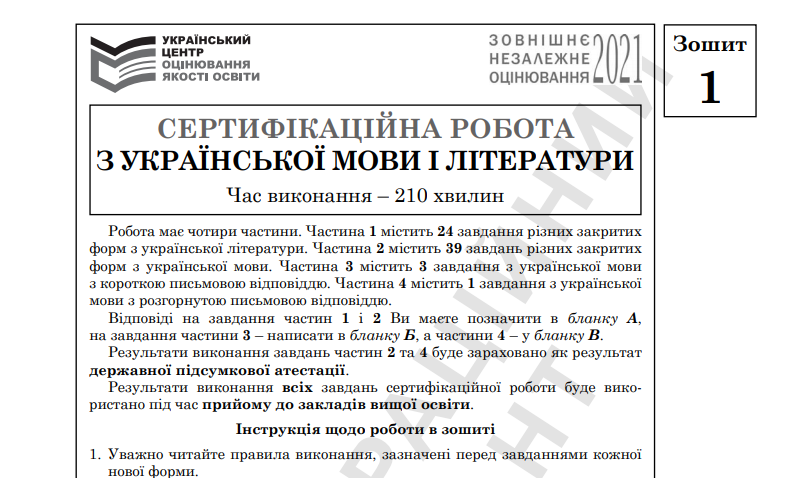 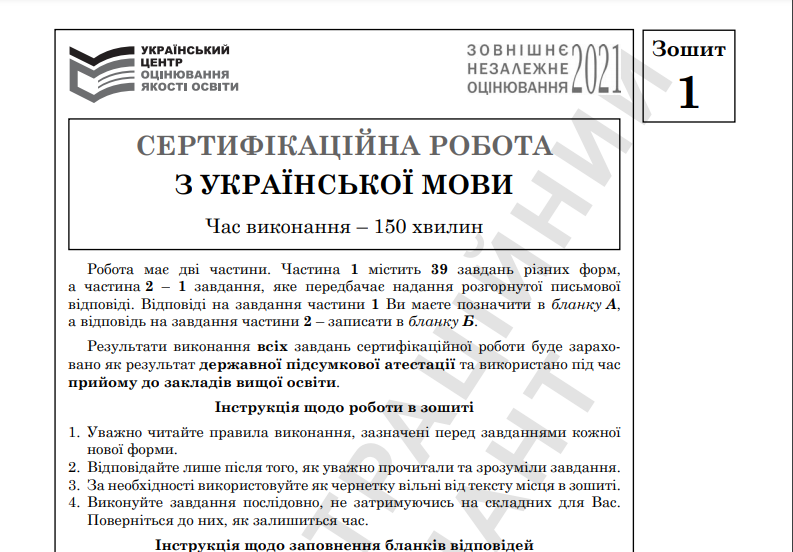 2022
2022
2
Завдання закритої форми 
з літератури – 24
з мови - 39
Завдання з короткою відповіддю з мови - 3
Завдання з розгорнутою відповіддю – 1
Час виконання – 210 хв
Результат - ДПА + ЗНО_УМ + ЗНО_УМЛ
Завдання закритої форми – 39
Завдання з розгорнутою відповіддю – 1
Час виконання – 150 хв
Результат - ДПА + ЗНО_УМ
Завдання закритої форми 
з літератури – 24
з мови - 39
Завдання з короткою відповіддю з мови - 3
Завдання з розгорнутою відповіддю – 1
Час виконання – 210 хв
Результат - ДПА + ЗНО_УМ + ЗНО_УМЛ
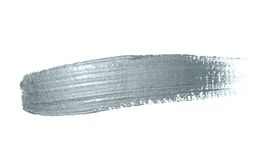 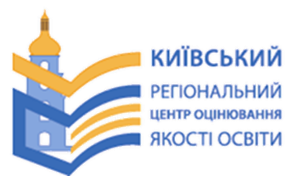 Українська мова, українська мова і література. Особливості ДПА/ЗНО-2022
Структура сертифікаційних робіт
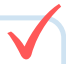 українська мова і література (210 хв)
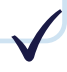 українська мова (150 хв)
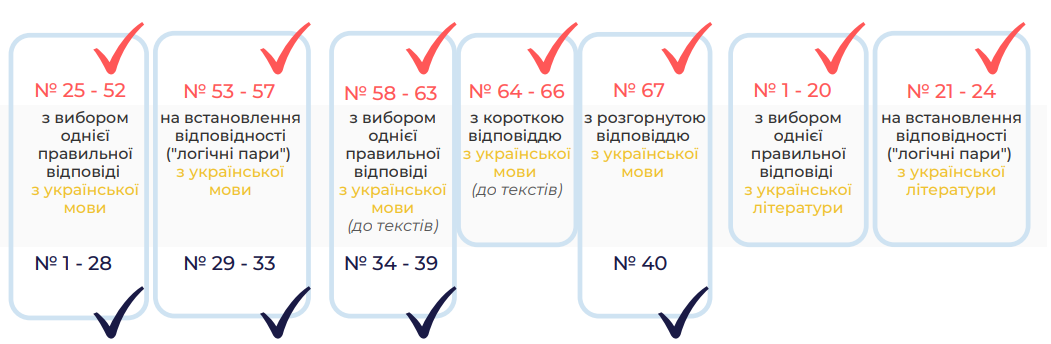 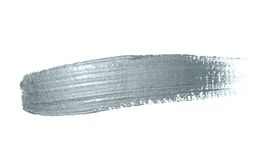 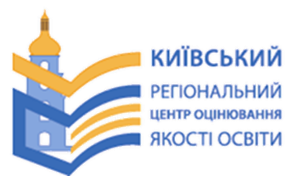 Українська мова, українська мова і література. Особливості ДПА/ЗНО-2022
Зміст сертифікаційної роботи визначатиметься ПРОГРАМОЮ ЗНО з української мови і літератури, затвердженою наказом Міністерства освіти і науки України  від 26.06.2018 № 696
Умовами прийому на навчання для здобуття вищої освіти в 2022 році визначено перелік конкурсних предметів ЗНО
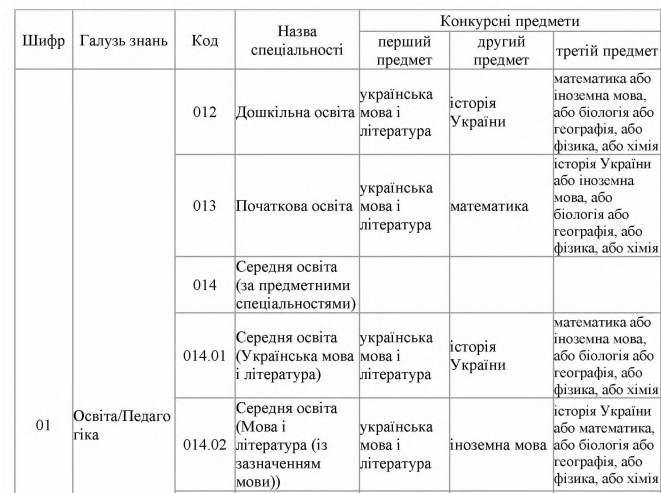 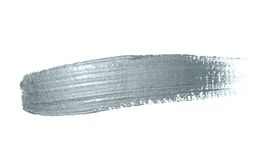 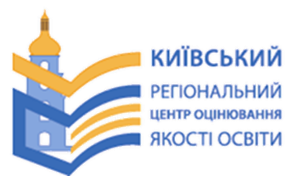 Українська мова, українська мова і література. Особливості ДПА/ЗНО-2022
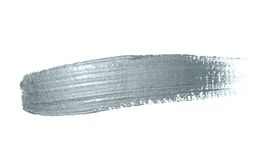 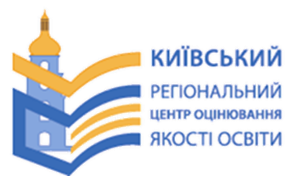 Математика. 
Особливості ДПА/ЗНО-2022
Наказ Українського центру оцінювання якості освіти від 01.11.2021  № 151 «Про затвердження Загальних характеристик сертифікаційних робіт зовнішнього незалежного оцінювання 2022 року»
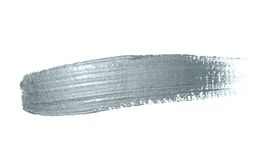 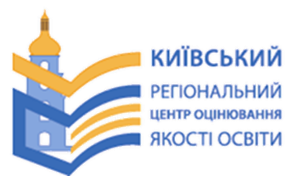 Математика. 
Особливості ДПА/ЗНО-2022
Здобувачі освіти, яким результат ЗНО з математики  буде зараховано як результат ДПА (за шкалою 1-12 балів), залежно від рівня, на якому вони цей предмет вивчали:
математика 
математика (завдання рівня стандарту)
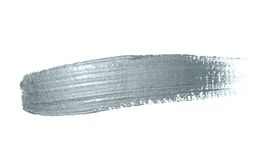 Математика. 
Особливості ДПА/ЗНО-2022
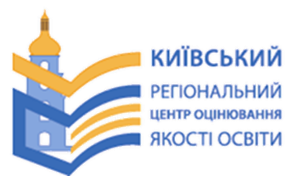 Здобувач/здобувачка повної загальної середньої освіти, який/яка цього року вивчав/вивчала математику
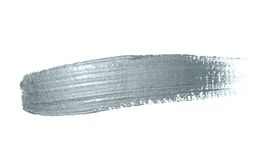 Математика. 
Особливості ДПА/ЗНО-2022
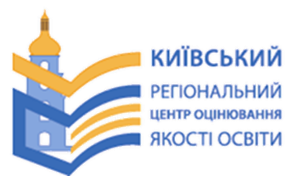 Два варіанти сертифікаційних робіт
Математика
 (завдання рівня стандарту)
Математика
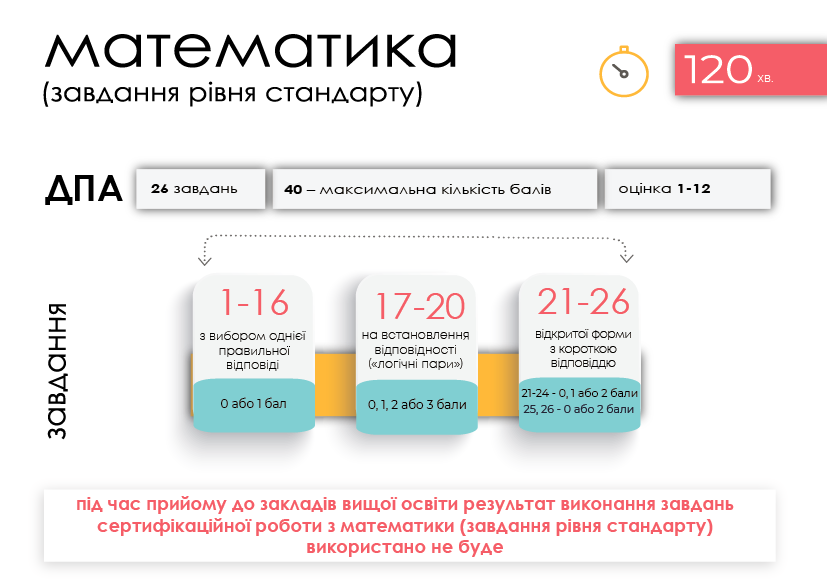 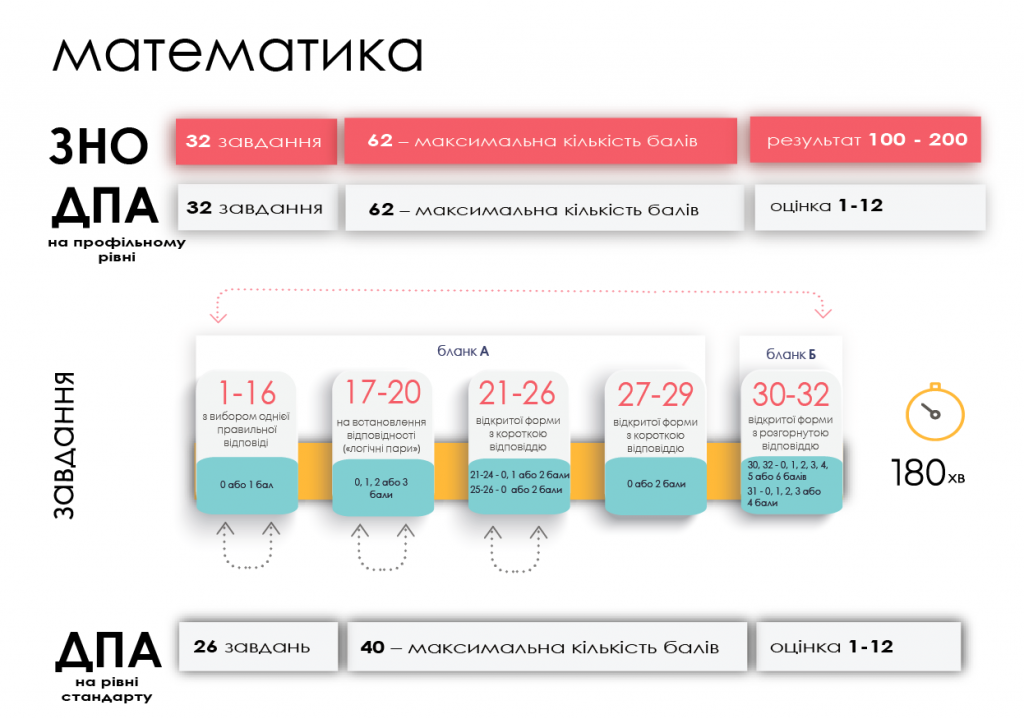 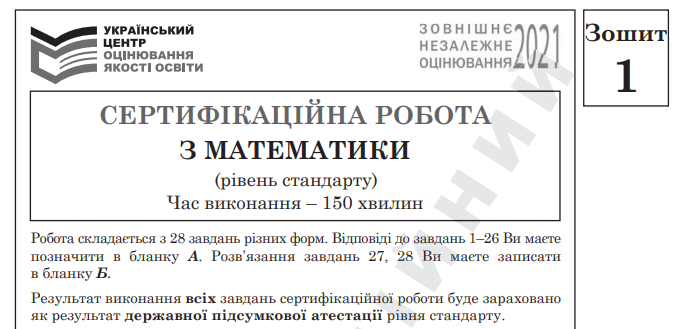 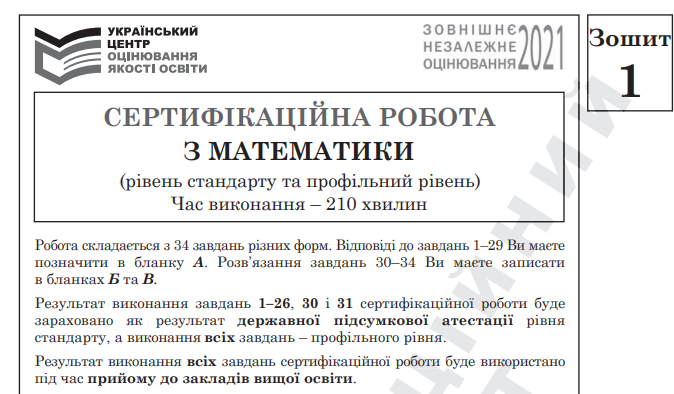 2022
2022
2
120
Рівня стандарту та профільного рівня
Тестовий зошит налічуватиме 
34 завдання 
Час виконання – 210 хвилин
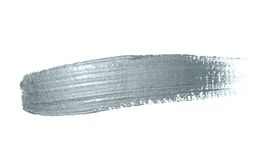 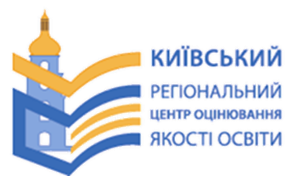 Математика. 
Особливості ДПА/ЗНО-2022
Структура сертифікаційних робіт
Математика (завдання рівня стандарту)
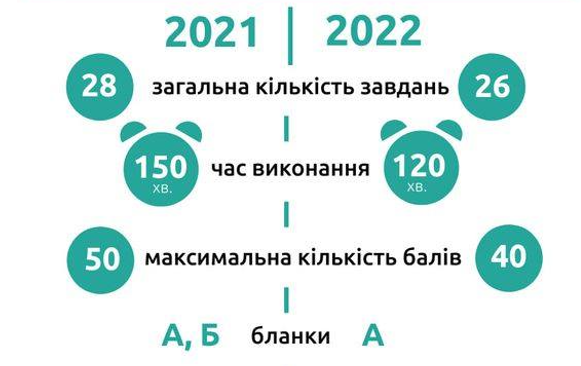 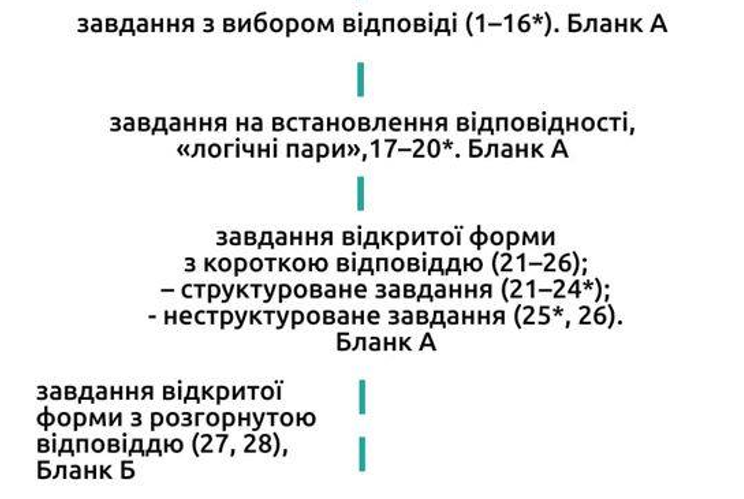 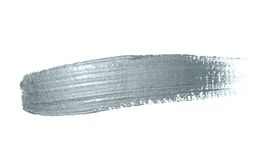 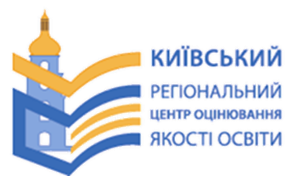 Математика. 
Особливості ДПА/ЗНО-2022
Структура сертифікаційних робіт
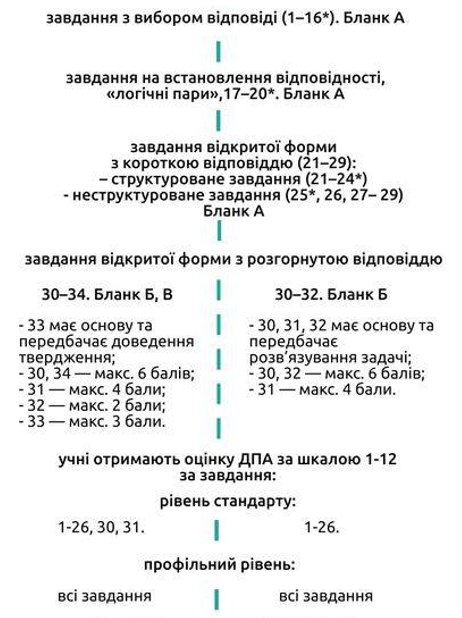 Математика
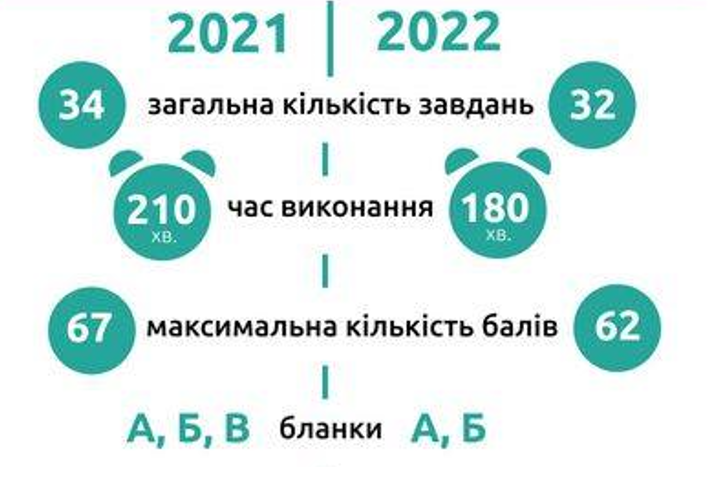 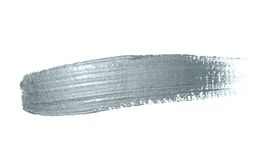 Математика. 
Особливості ДПА/ЗНО-2022
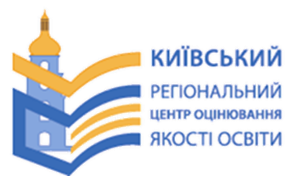 Довідкові матеріали
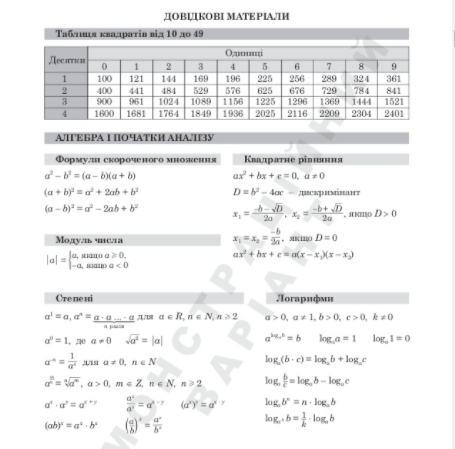 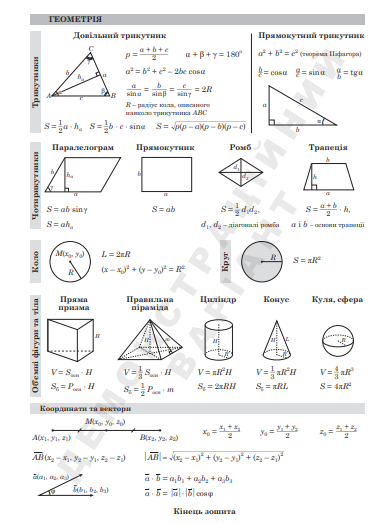 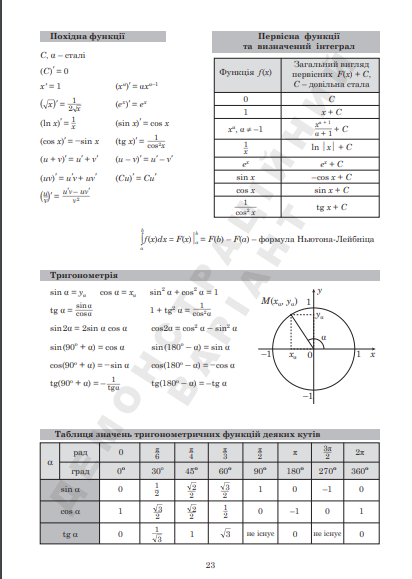 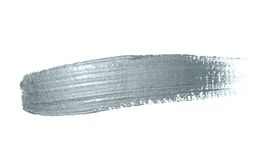 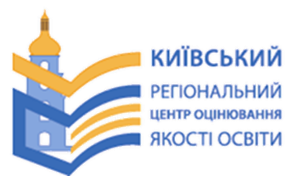 Математика. 
Особливості ДПА/ЗНО-2022
Зміст сертифікаційної роботи визначатиметься новою ПРОГРАМОЮ ЗНО з математики, затвердженою Міністерством освіти і науки України
 від 14.12.2019 № 1513
Умовами прийому на навчання для здобуття вищої освіти в 2022 році визначено перелік конкурсних предметів ЗНО
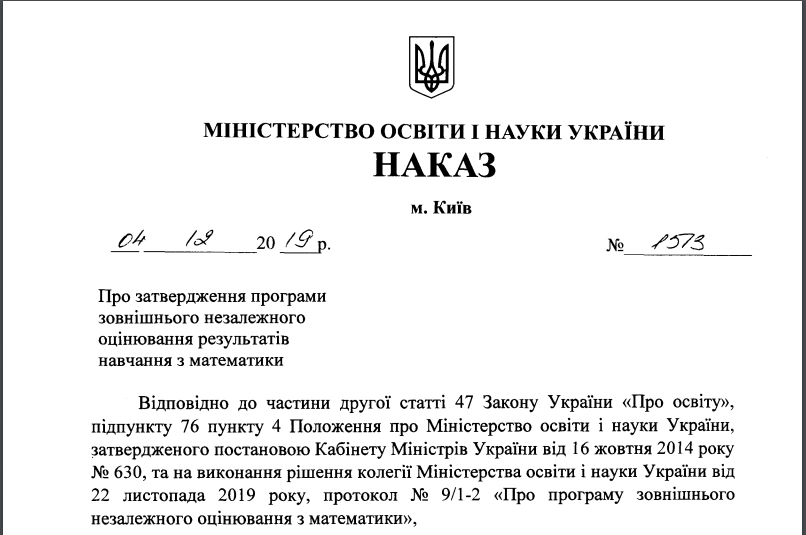 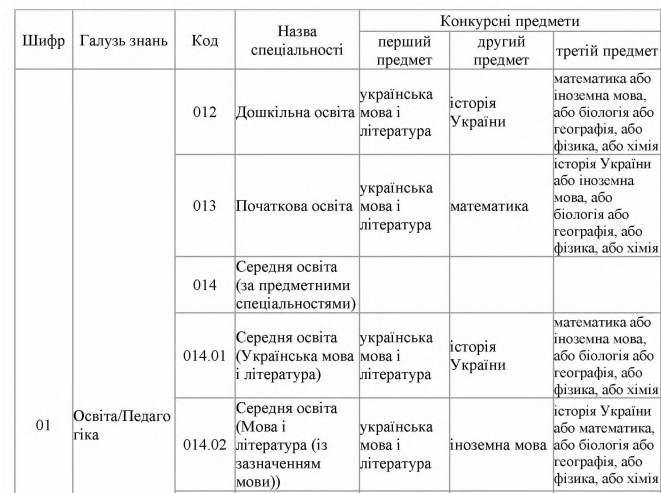 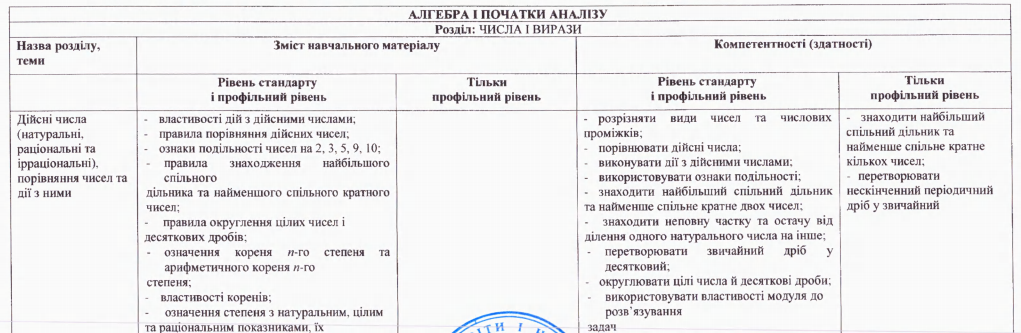 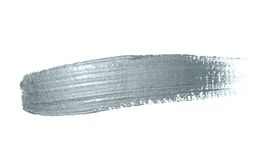 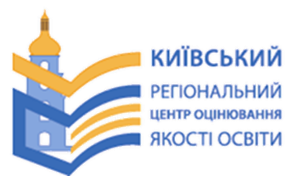 Математика. 
Особливості ДПА/ЗНО-2022
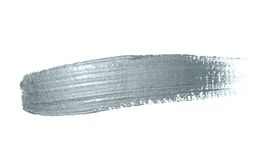 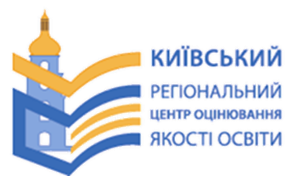 Хімія.
Особливості ЗНО - 2022
Наказ Українського центру оцінювання якості освіти від 01.11.2021  № 151 «Про затвердження Загальних характеристик сертифікаційних робіт зовнішнього незалежного оцінювання 2022 року»
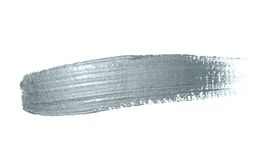 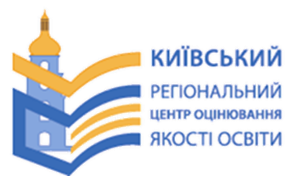 Хімія.
Особливості ЗНО - 2022
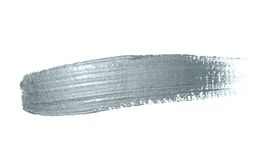 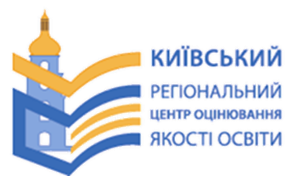 ЗНО-2022
Із кожного предмета 
буде встановлено поріг “склав/не склав”
Усі учасники, які подолали поріг,  
отримають результат за шкалою 100 – 200 балів
Для сертифікаційних робіт із різних предметів поріг “склав/не склав”  буде різний
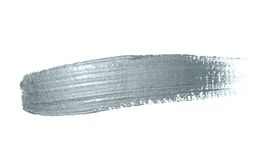 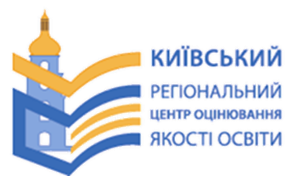 ДПА/ЗНО-2022
ЗНО/ДПА на інформаційних сторінках учасників
ДПА в електронному варіанті на сторінках закладів освіти
РЕЗУЛЬТАТИ
до 07.06.2022 – хімія, фізика
до 24.06.2022 – українська мова, українська мова і література
до 27.06.2022 – математика, математика (завдання рівня стандарт), географія
до 30.06.2022 – іноземні мови, історія України, біологія
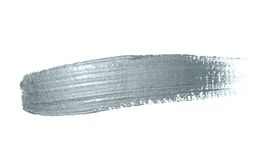 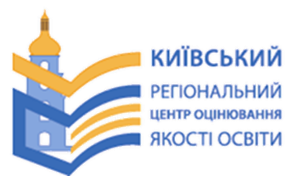 Пробне зно - 2022
Нормативні документи
Наказ Українського центру оцінювання якості освіти від 20.10.2021  № 141 «Про проведення пробного зовнішнього незалежного оцінювання у 2022 році»
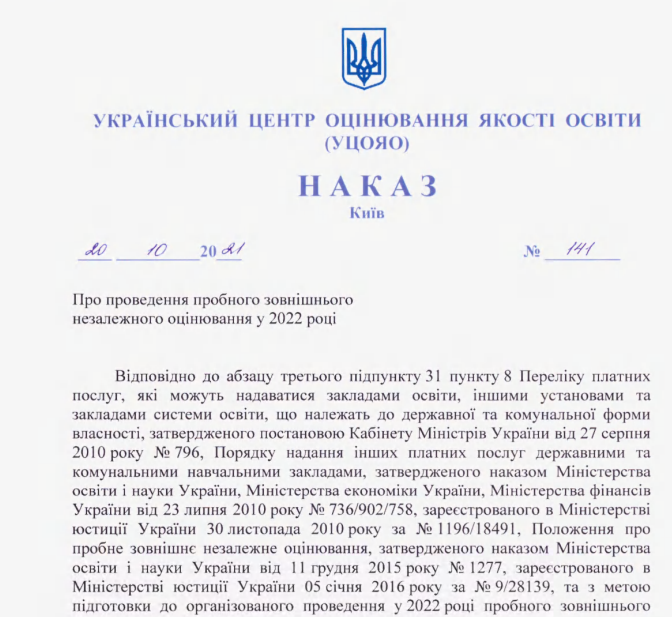 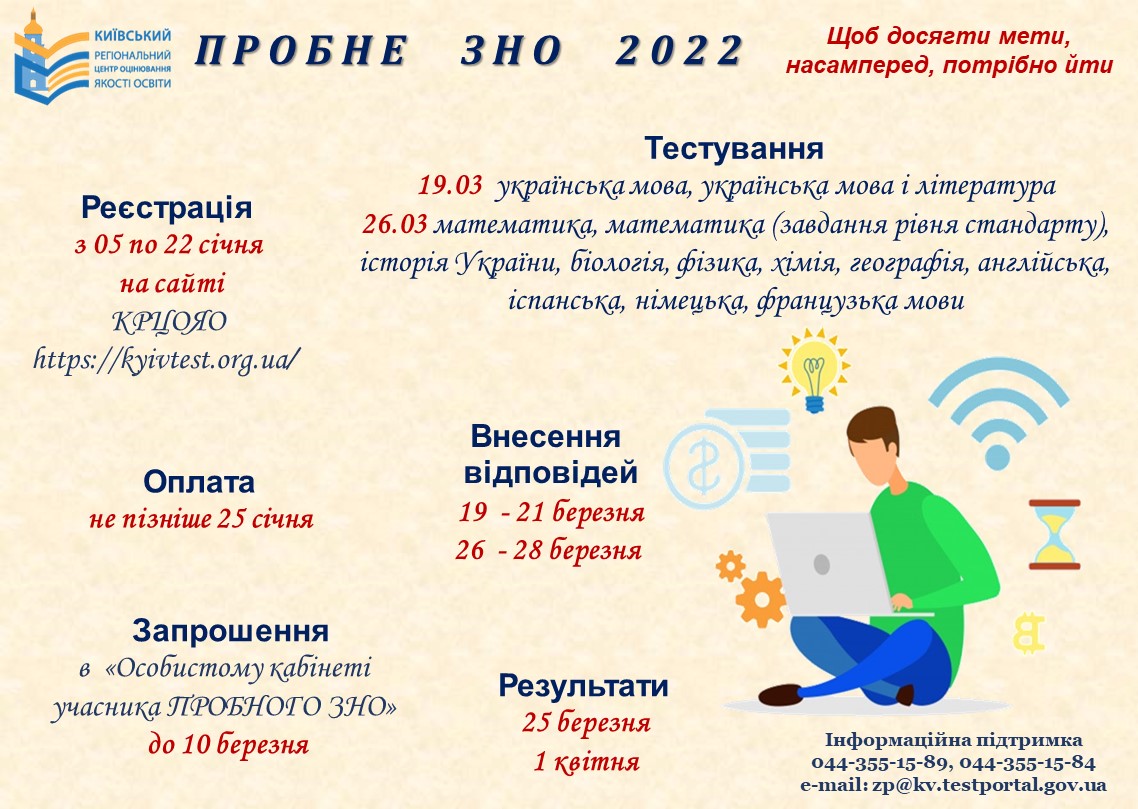 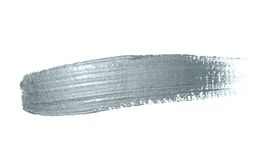 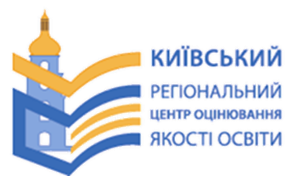 Інформаційно-телекомунікаційна система
Інформаційно-телекомунікаційна система 
відкрита:

                         10.11. – 29.11.2021 року
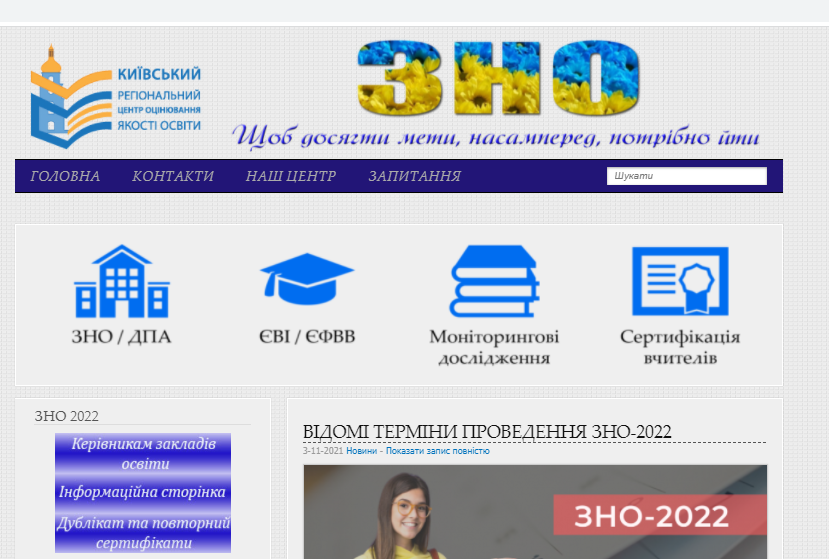 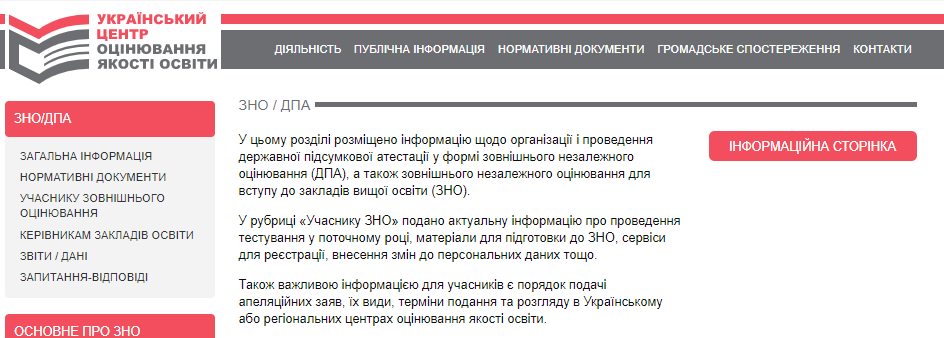 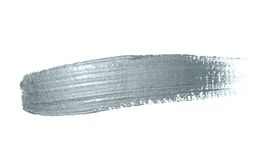 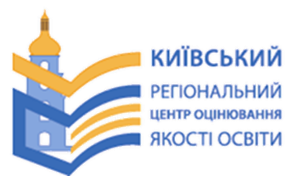 Інформаційно-телекомунікаційна система
Вхід до інформаційно-телекомунікаційної системи 
  відбувається за особистим логіном та паролем керівника закладу освіти
Відсутній логін та пароль
Лист на електронну адресу
 it@kv.testportal.gov.ua
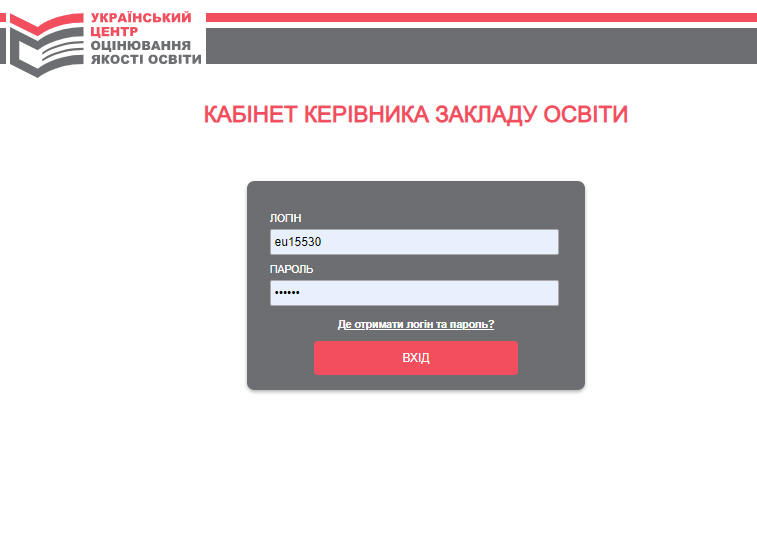 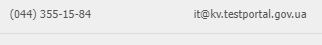 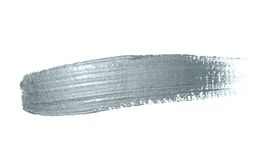 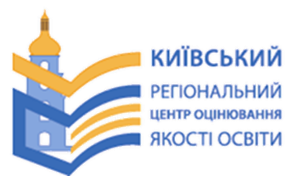 Інформаційно-телекомунікаційна система
Перелік інформації про заклад освіти, що має міститися в довіднику закладів освіти інформаційно-телекомунікаційної системи Українського центру оцінювання якості освіти
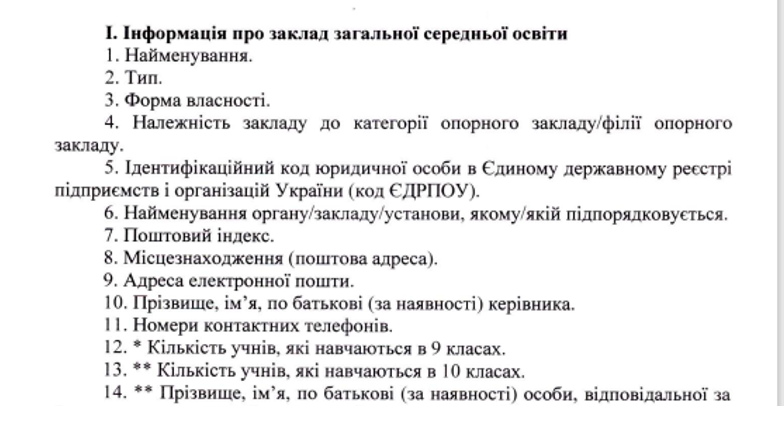 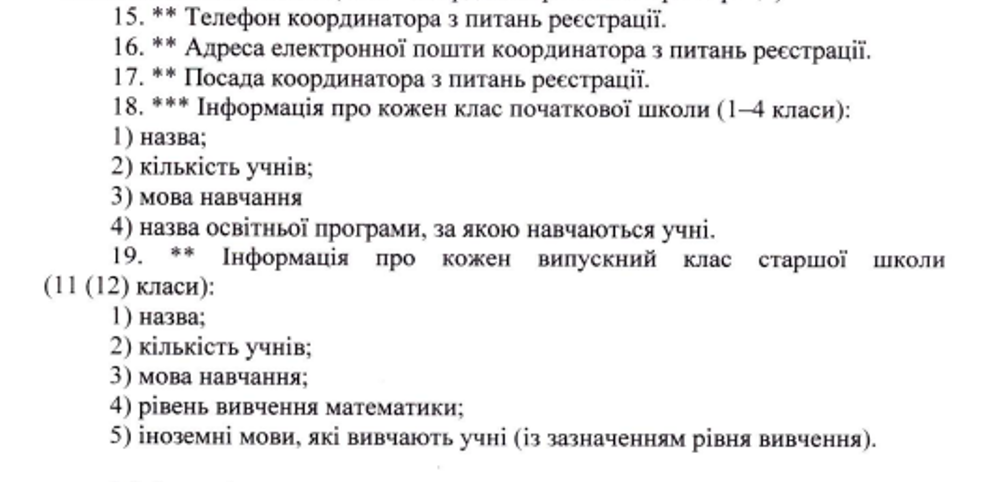 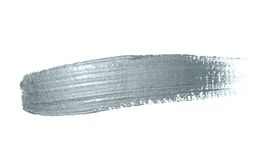 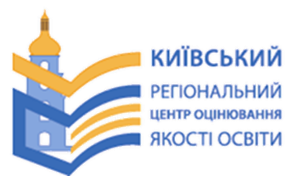 Інформаційно-телекомунікаційна система
Вимоги до заповнення інформаційної картки закладу:
інформація в системі має відповідати статутним документам
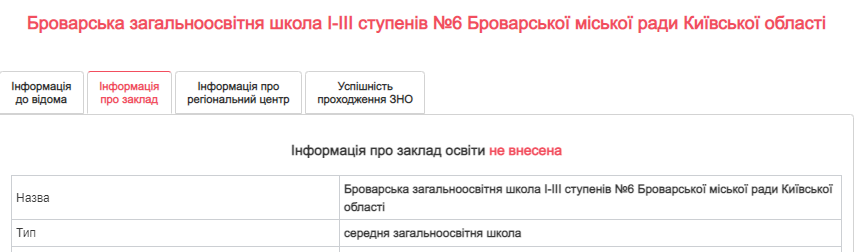 внесення даних без скорочень та відповідно до правопису
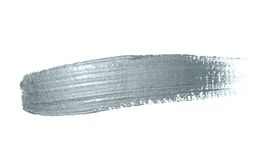 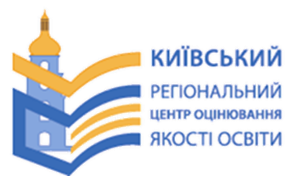 Інформаційно-телекомунікаційна система
Перелік інформації про заклад освіти, що має міститися в довіднику закладів освіти інформаційно-телекомунікаційної системи Українського центру оцінювання якості освіти
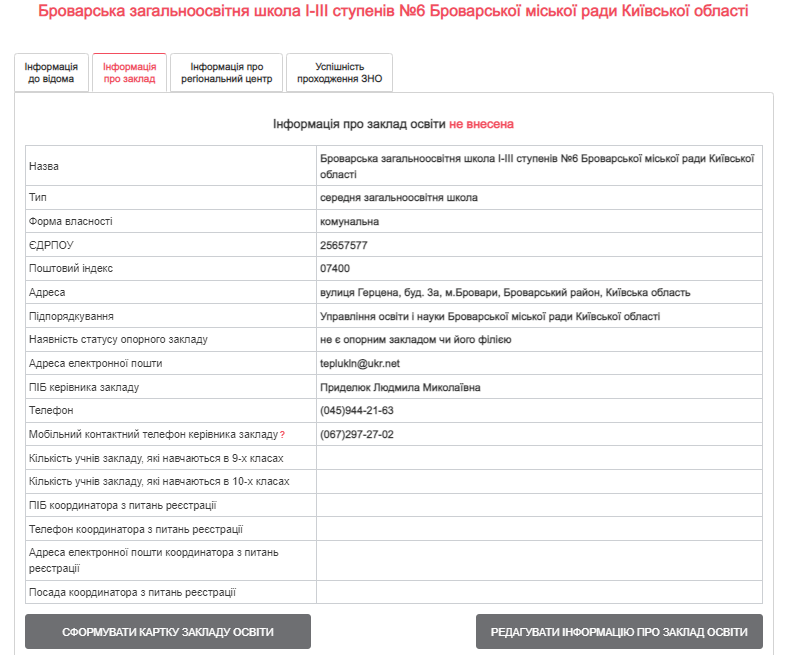 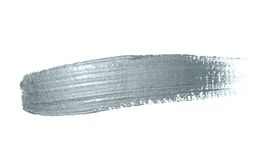 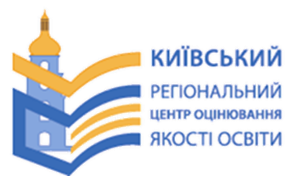 Інформаційно-телекомунікаційна система
Перелік інформації про заклад освіти, що має міститися в довіднику закладів освіти інформаційно-телекомунікаційної системи Українського центру оцінювання якості освіти
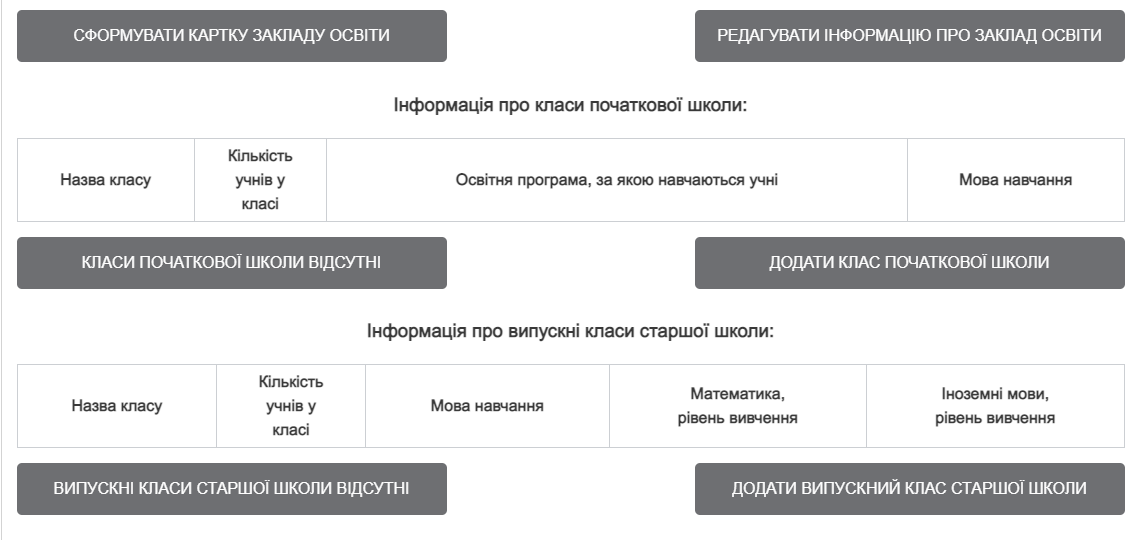 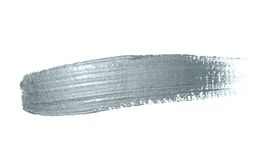 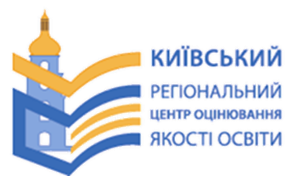 Інформаційна картка закладу
Відправити скан-копію на e-mail:  it@kv.testportal.gov.ua
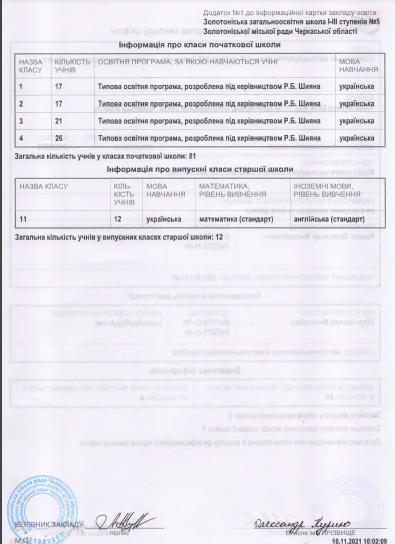 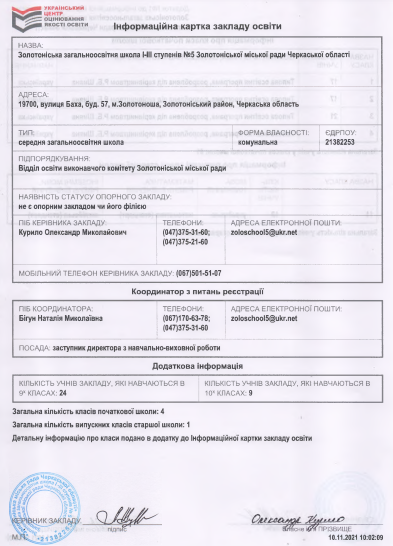 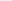 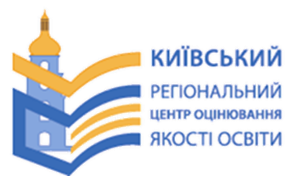 Інформаційна підтримка
вул. Міста Шалетт, 1а
м. Київ, 02192
(для листування: а/с 86, м.Київ, 02192)
http://kyivtest.org.ua  сайт Київського регіонального центру оцінювання якості освіти (КРЦОЯО)
(044) 355-15-84
(044) 355-15-89               телефони
гарячої лінії
КРЦОЯО
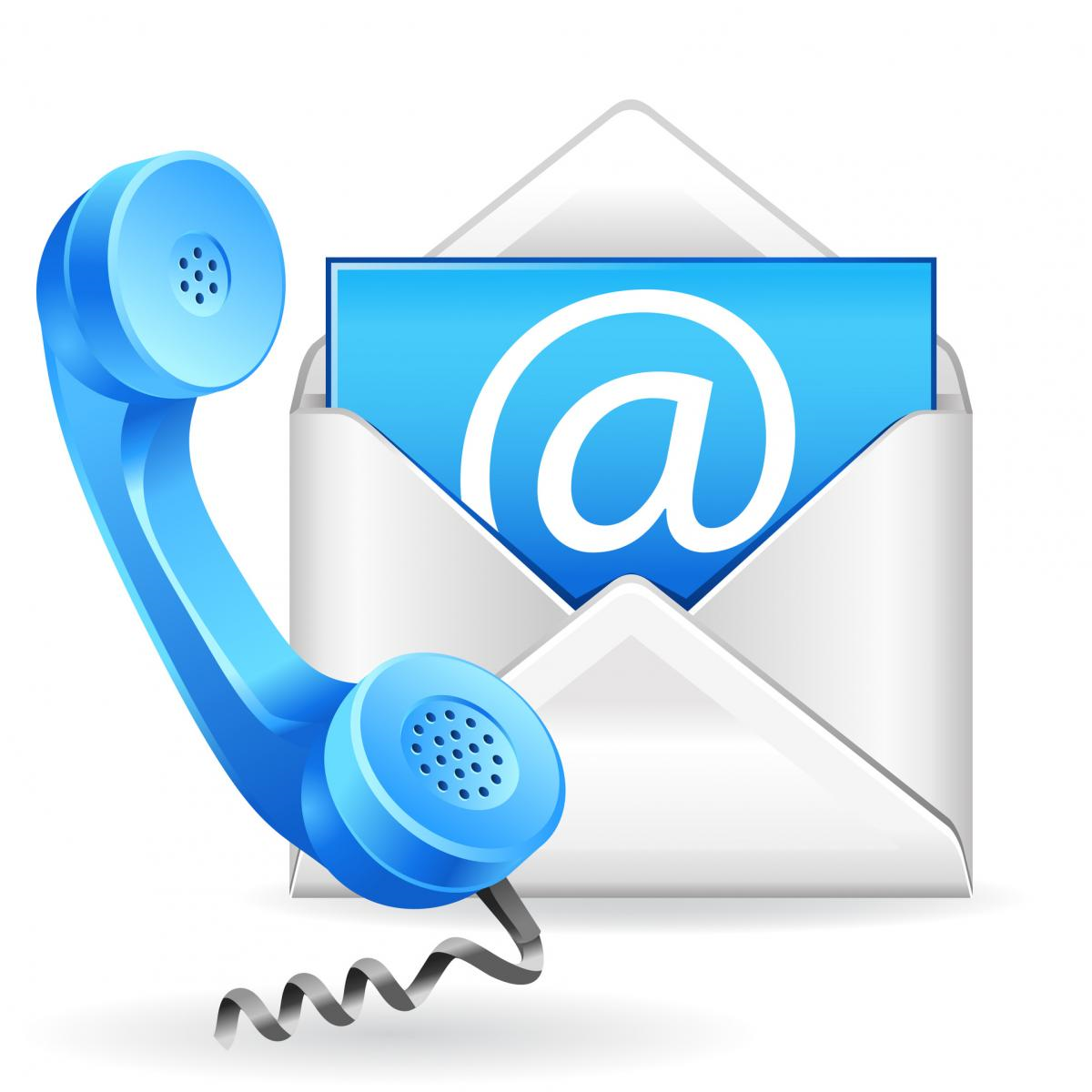 (044) 486-09-62  
телефон гарячої лінії УЦОЯО
http://testportal.gov.ua сайт Українського центру   оцінювання якості освіти (УЦОЯО)